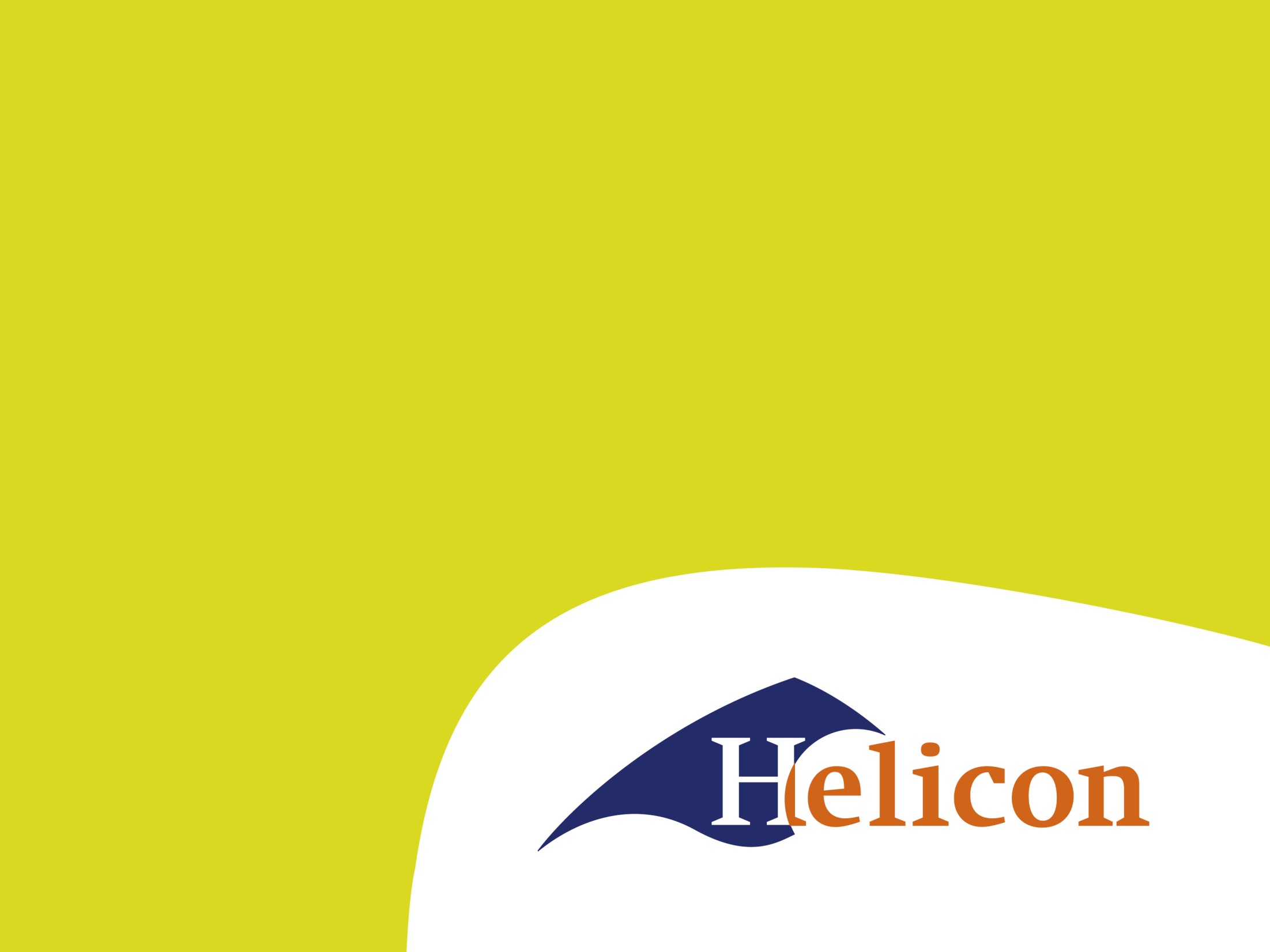 7. Zaaien
Voedergewassen
Alleen NAK gecertificeerd zaad mag.
Wel kiemkracht > 90%
Géén koudetest  pas op met buitenlands 
					  zaad
Behandeld zaad: 	- schimmels
					- ritnaalden
					- fritvlieg
					- vogels
Problemen voor biologisch
[Speaker Notes: Veldopkomst wordt bepaald door kiemkracht en omstandigheden tijdens kieming 
NAK Nederlands Algemeen Keuringsstation
Gekeurd zaad hoeft niet altijd goed te zijn. Omstandigheden tijdens kieming zijn heel belangrijk en afhankelijk. Bij vroegzaaien meer gebruiken per ha dan laat zaai.]
Zaaien
Na 20 april tot 1 mei  (gewassen veranderen) 
Bodemtemperatuur > 10ºC
Week goed weer i.v.m. kieming
4 - 5 cm diep
Rijenbem. 5 cm naast en 4 cm eronder
100.000 planten per Ha  (blad) 
Voor 1 mei    + 10 - 15%
Na 1 mei       +   0 -  5 %

Afstand zaaien ook afhankelijk van tijdstip en aantal planten/ha  (10-16cm)
[Speaker Notes: Laat zaaien heeft gevolgen: (voordeel kan meer totaal opbrengst zijn) 
Lager ds gehalte 
Lager zetmeelgehalte (kolfaandeel) 
Gewas is vaak langer en slapper
Laat oogsttijdstip]
Opkomst valt tegen
Bijzaaien    < 45.000 planten
Overzaaien < 20.000 planten

Met vroegste ras
10 cm naast de rij
Zaaimethoden
Gangbaar is rijen op 75 cm
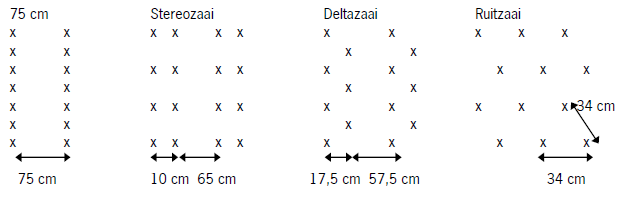 [Speaker Notes: Rijen van 75 cm
Andere zaaimethodes kunnen 1 a 2% meer opbrengst leveren. Met name door de voorsprong in de jeugdfase. 
Bewerkingen worden hierdoor wel lastiger]
Zaaien met ondervrucht
Oplossing voor: 
Bescherming erosie 
Verhoogt draagvermogen
Verwerkt overtollig stikstof 
Mag ontwikkeling mais niet hinderen 
Uitzaaien bij 3-6 bladstadium 
Breedwerpig(kunstmeststrooier)
Lees hoofdstuk 7 handboek 
Maak vragen hoofdstuk 7 werkboek (behalve vraag 103)